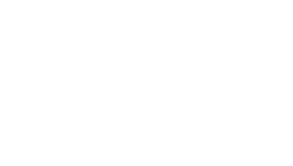 MEMORIAL SERVICE
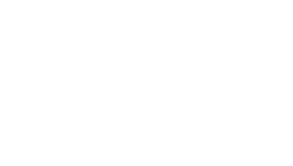 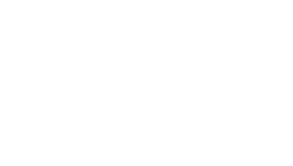 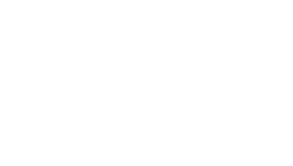 IN LOVING MEMORY OF
Doris S. Clark
September 1, 1982 - December 17, 2020
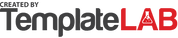 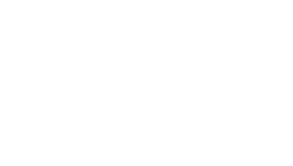 Order of Service
St. Peter Parish Church 1124 Bridge Street
September 13, 2018 | 3:00 pm
10:00 
10:10 
10:15 
10:20 
10:25 

10:30 

10:40 
10:50 
11:00 
11:30 
11:45
Organ Prelude
Processional
Opening Prayer
Hymn of Comfort
Scripture Reading from the 
Old and New Testament
Acknowledgments and Reading 
of Cards and Condolences
Obituary Reading
Eulogy from Friends and Family
Final Viewing
Benediction
Recessional
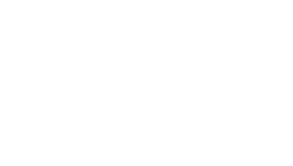 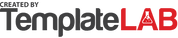 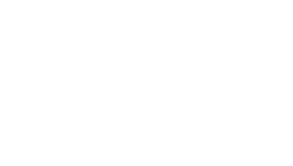 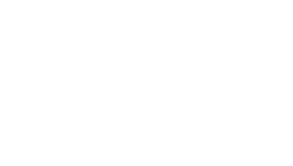